Gebe Travma Yönetimi
Dr. Ramazan SİVİL
Prof.Dr. Özlem YİĞİT ERKEN
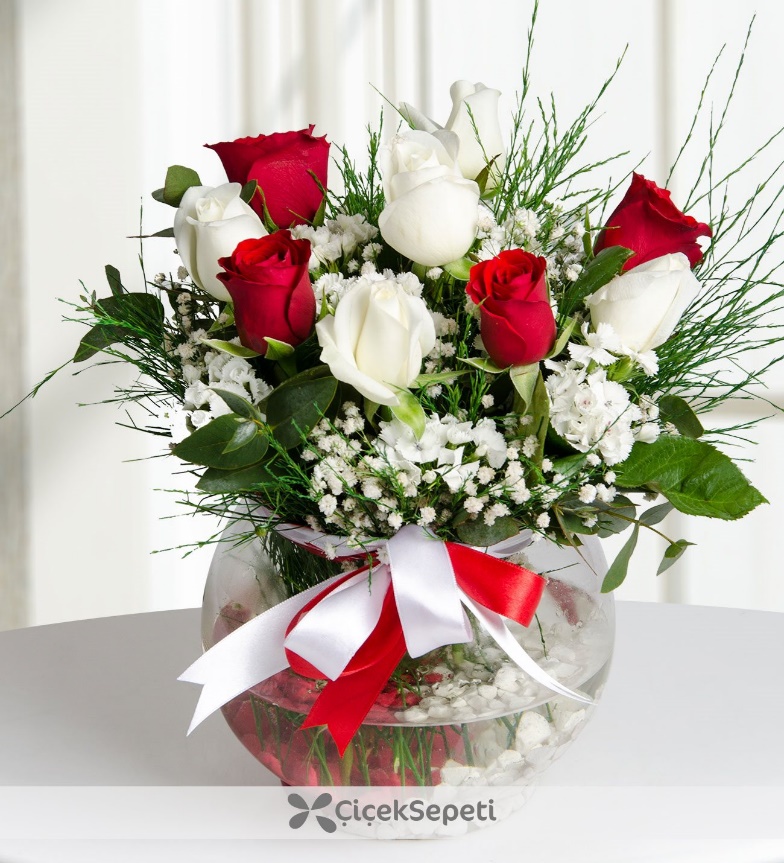 Sunum Başlıkları
Hedefler
Giriş
Gebelikte Anatomik ve Fizyolojik Farklılıklar
Anatomik Farklılıklar
Yaralanmanın Mekanizmaları
Yaralanmanın Ciddiyeti
Değerlendirme ve Tedavi
Perimortem Sezaryen
Aile içi şiddet
Sunum Hedefleri
Gebelikte anatomik ve fizyolojik farklılıklar ve hasta tedavisine etkisi
Gebe ve fetüse olan yaralanmaların mekanizmasını tanımlama
Primer ve sekonder bakıda değerlendirme ve tedavi önceliklerini belirleme
Yaralı gebeye cerrahi endikasyonlarını belirleme
Gebede izoimmünizasyon ve immünoglobulin tedavisi
Giriş
Gebelik vücutta bir çok majör fizyolojik değişim ve anatomik farklılıklar gösterir.
Bu değişiklikler travma hastasında sistemik semptom ve bulguları, resusitasyona yaklaşım ve cevabı değiştirebilir.
Gebe hastaya yaklaşırken iki hasta olduğu unutulmamalıdır. Ancak ilk tedavi öncelikleri gebe olmayanlarla aynıdır. 
Fetüs için en iyi başlangıç tedavisi anneye verilen optimum resüsitasyondur.
Giriş
Doğurganlık çağındaki her kadına aksi kanıtlanana kadar gebe gibi yaklaşılmalıdır. 
Her kadın travma hastasından ß-hcg gönderilmeli. 
X-ray görüntüleme gerekiyorsa gebe olduğu için sakınılmamalıdır. Gerekliyse yapılmalıdır. 
Kadın hast. ve Doğum bölümü ile erken dönemde konsülte edilmelidir. Eğer hastanemizde doğum yaptırabilecek bir KHD uzmanı yoksa hastayı uzman olan bir merkeze erken transfer düşünülmelidir.
Gebelikte anatomik farklılıklar
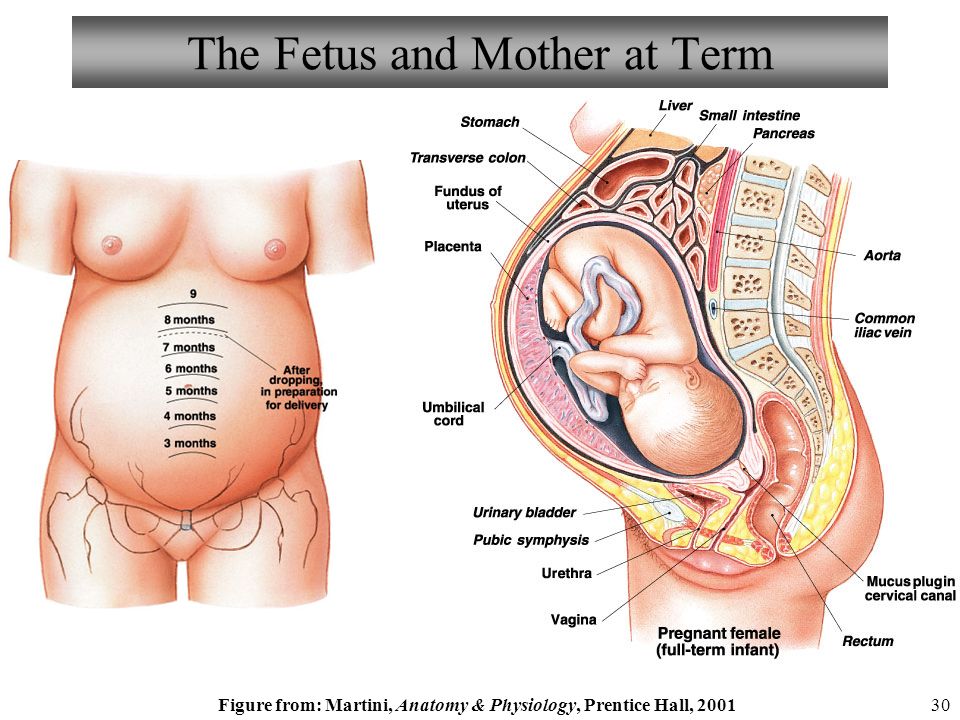 12. haftaya kadar intrapelvik olan uterus bu haftadan sonra karın içi organ haline gelir ve yaralanmalara daha açık olur.
20. haftada uterus umblikus seviyesindedir 34-36. haftalar arasında subkostal bölgeye denk gelir. 
Uterusun büyümesiyle barsaklar yukarı itilir. Bu onların batına gelen travmalardan daha az etkilenmesine sebep olur. Son trimesterde uterusun aşağı inmesiyle barsaklar da aşağı iner ve yaralanmalara daha açık hale gelirler.
Gebelerde periton irritasyonu daha az belirgin olduğundan fiziksel muayene bulguları daha az bilgilendiricidir. Eğer majör bir yaralanmadan şüpheleniyorsak ileri tetkik gereklidir.
Gebelikte anatomik farklılıklar
Birinci trimester: uterus kalın duvarlı ve kemik pelvis korumasındadır.
İkinci trimester: uterus pelvisin dışında ama fetüs küçük boyutta, mobil  ve etrafında bolca amniyon sıvısı vardır.
Eğer bu amniyon sıvısı anne kanına geçecek olursa DIC veya amniyon sıvı  embolisine sebep olabilir. 
Üçüncü trimester:uterus geniş ve ince duvarlıdır. Fetüsün başı pelvistedir. Pelvik kırıklar fetüsde kafatası kırıklarına ve intrakraniyal yaralanmalara sebep olabilir. Miyometriyumun elastik olmasına karşı plasentanın yeterince elastik olaması uteroplasental yırtılmalara ve plasenta dekolman sebep olabilir.
Plasental vaskülarite son derece dilatedir ama katekolaminlere aşırı duyarlıdır. Annenin intravasküler hacminde ani düşüş  uterustaki damar direncinde artışa ve buna bağlı olarakda fetüsün oksijenlenmesinde düşüşe sebep olabilir.
Kan hacmi ve bileşimi
Kan hacmi 34. haftaya kadar giderek artar ama buna karşın eritrositlerde az bir miktar artış olur. Bu nedenle hematokrit seviyeleri normalin altındadır.(%31-35)
Gebelikte semptom veremeden 1,5L ye kadar kan kaybı olabilir. Ancak bu miktarlarda kayıplar fetal distress yapabilir.(FKA)
Lökosit sayısı artmıştır. Hamilelikte 12bin değerleri görülebilir. Doğum sancıları sırasında 25bin de olabilirmiş.
Fibrinojen ve diğer pıhtılaşma faktörleri hafifçe artmıştır.
Hemodinami
Kardiyak atım(CO): 10. hf sonrası 1-1.5L artış gösterir. Buna plazma hacmi artışı ve plasenta ve uterustaki vasküler rezistansın azalması sebep olur. CO hasta pozisyonundan etkilenebilir. Supin pozisyondaki bir gebede vena cava basısına bağlı olarak CO %30 azalabilir.
Kalp hızı: 3. trimesterde kalp hızı 10-15/dk artış gösterir. Hipovolemiye bağlı taşikardi ile karıştırılabilir.
Kan basıncı: 2. trimesterde SKB ve DKB değerlerinin her ikisinde 5-15 mmHg düşüş izlebilir. Doğumda bu değerler normale döner. Supin pozisyonda yatmayla hipotansiyon görülebilir. Hipertansiyona proteinüri eşliğinde ise preeklempsi görülebilir.
EKG: Aksta 15* sola kayma izlenebilir. d3-aVf derivasyonlarında T düzleşmesi veya negatifliği görülebilir. Ektopik atımlar sık görülebilir.
Solunum sistemi
Tidal volümde artışa bağlı olarak dakikadaki ventilasyon artmıştır.
Hipokapni yaygındır.(PaCO2:30 mmHg) 35-40mmHg PaCO2 respiratuvar yetmezliğin bulgusu olabilir. 
X-ray: Diyafram elevasyonu, AC sınırlarında artış, pulmoner damarlarda belirginleşme
Gebelikte oksijen tüketimi artmıştır. Resüsitasyon sırasında yaralıya yeterli oksijen verilmelidir. SpO2 >%95 olmalıdır.
Göğüs tüpü gerekliyse normalden yüksek seviyeden takılmalıdır. Çünkü diyafram yükselmiştir ve intraabdominal organlar yukarıya kaymıştır.
Diğer Sistemler
Gastrik boşalma gebelik boyunca yavaşlamıştır. Aspirasyon ihtimali artmıştır. Erken gastrik tüp yerleşimi aspirasyon riskini azaltır. 
Uterusun barsakları yukarı itmesiyle basraklar abdominal travmalardan görece korunmuş olur.
X-ray görüntülerde simfizis pubis aralığı 8mme kadar genişleyebilir. Sakroiliak eklem aralığı 7. aydan sonra artabilir. 
Pelvik kırıklarla ilişkili olarak uterusu saran pelvik damarlardaki yaralanma sonucu masif retroperitonel kanamalar görülebilir.
Eklempsiye bağlı nöbet aktivitesi kafa travmasına bağlı olanla karışabilir. Ayrımı için Beyin BT ile kanama dışlanması, nöbete eşlik eden eklempsi bulguları yardımcı olabilir.
Normal Lab Değerleri
Yaralanma mekanizması
Künt travma: Karın duvarı, miyometriyum amniyon sıvısı fetal hasarı önlemede tampon gibi görev yapar. Dışardan bakıda karında abrazyonlar ve kontüzyonlar künt uterus yaralanması göstergesi olabilir.
Aitk hastalarında torpidoya veya direksiyona çarpmayla fetal yaralanma olabilir.
Hızlı yavaşlama, sıkışma, contracup yaralanma fetüse indirek hasar verebilir ya da plasenta dekolmanı gerçekleşebilir.
Yaralanma mekanizması
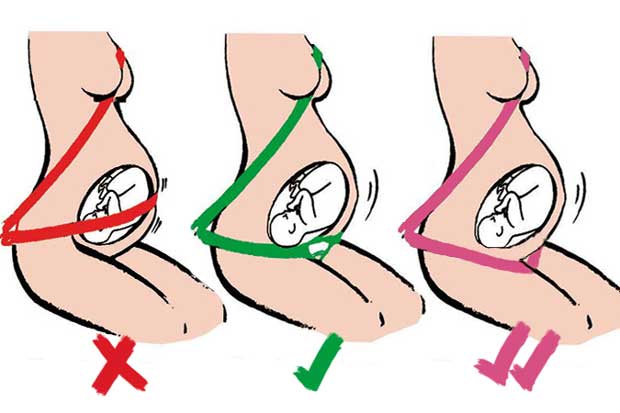 Aitk yaralanmalarında emniyet kemeri bağlı olmayan gebelerde erken doğum ve fetal ölüm daha yüksek riske sahiptir.
Sadece kasık gölgesinden bağlanan emniyet kemerleri;(uçaktakiler veya otobüstekiler gibi) öne doğru eğilmeye izin vererek uterusa baskı oluşturur ve plasenta dekolmanı veya uterus rüptürüne sebep olabilir.
Uterusun üzerinden karın bölgesinden bağlanan kemerler ise uterusa direk kuvvet uygulayarak uterus rüptürüne sebep olabilir.
Omuz ve belden korumları emniyet kemerleri(otomobillerdeki gibi) kuvveti tüm gövdeye dağıtarak ve öne eğilmeyi engelleyerek bu yaralanmalardan korur. 
Hava yastıkları ile gebeye spesifik riskler arasında bir artış bulunmamış.
Yaralanma mekanizması
Penetran travma: penetran yaralanmalarda hem uterusun kaslı olması sebebiyle hem de barsakları yukarı itmesi sebebiyle anne mortalitesi azalmıştır. Ancak penetran travmalarda her ne kadar amniyon sıvısı, miyometrium enerjiyi bir miktar azaltsa da fetal motralite yüksektir.
Değerlendirme ve Tedavi
Anne ve fetüsü değerlendirirken ilk önce anneyi değerlendirmek her ikisinin de sağkalımını iyileştirir. 
Fetal değerlendirme annenin primer bakısından sonra ve sekonder bakısından önce yapılmalıdır.
Annenin primer bakısı
Havayolu değerlendirilmesi ve gerekliyse düzeltilmesi(A). Entübe hastada PCO2 değerlerini 30mmHg seviyesinde tutmak gerekir(3.trim)
Uterusun vena cavaya basısı şok tablosunu derinleştirebilir. Bunu önlemek için el ile uterusu sol tarafa ittirmek yardımcı olabilir. 
Eğer spinal mobilizasyon gerekliyse hastayı kütük çevirmedeki gibi 15-30 derece sola çevirmek yardımcı olur. Bunu yaparken travma tahtası kullanılabilir.
Annenin plazma hacmi normalden fazla olduğu için önemli ölçüde kan kaybı herhangi bir bulgu vermeden olabilir. Bu durum fetüsü strese sokabilir. Bunu önlemek için sıvı resüsitasyonu ve grup spesifik kan verilebilir.
Vazopressörler son seçenek olmalı çünkü uterusa kan akışını azaltarak fetal hipoksiye neden olabilirler.
Fibrinojen seviyeleri arttığı için DIC erken dönemlerinde fibrinojen seviyeleri normal aralıkta olabilir.
Fetüsün primer bakısı
Annenin karın muayenesi anne ve fetüs sağlığı için son derece önemlidir. 
Fetal ölümlerin ana sebebi anne ölümleridir. Bunun dışında ikinci en sık sebep ise plasenta dekolmanıdır.
Plasenta dekolmanı %70 sıklıkla vajinal kanama görülür. Uterusta hassasiyet, kasılmalarda artış, tetani ve uterusa dokunulunca kasılma görülebilir.
%30unda kanama görülmeyebilir. USG görüntülemede yardımcı olabilir. BT dekolman alanını gösterebilir.
Gebeliğin son dönemlerinde minör travmalar sonucunda da dekolman görülebilir.
Uterus rüptürü: Nadirdir. Batında hassasiyet, defans, rebound, rijidite ve özellikle şok tablosu eşliğinde görülebilir.
İlerleyen gebelik dönemlerinde karın duvarı kaslarının zayıflamasıyla sıklıkla periton bulgularının görülmesi zorlaşır. 
Diğer bulguları fetusun abdomende uzanımının değişmesi, fetüs ekstremitelerinin palpe edilebilmesi, fundus yırtılmışsa fundusun palpe edilememesidir.
X-ray: uzamış fetal ekstremiteler, anormal fetüs pozisyonu, serbest hava.
Bir çok dekolman ve uterus rüptüründe hastalarda karın ağrısı ve kramplar görülmüş. Hipovolemi bu yaralanmalara eşlik edebilir.
10. hf sonrası fka izlenebilir. 
20-24hf sonrası gebelere NST uygulanmalıdır. 
Risk faktörü olmayan hastalar 6 saat, risk faktörü olan hastalar 24 saat monitörize izlenmelidir.(NST monitörizasyonu)
Risk faktörleri;
Anne Kalp Hızı>110
ISS>9(injury Severity Score)
Plasenta dekolmanı bulgusu
Fetal kalp hızı>160 veye <120
Araçtan fırlama
Motosiklet kazası
Yaya yaralanması
İkincil bakı
İkincil bakı gebe olmayan hastalarla aynıdır.
BT, FAST, DPL endikasyonlarında bir farklılık yoktur.
Ancak DPL gerçekleştirilecekse umblikus üzerinden açık teknikle yapılmalıdır.
Erken doğum veya dekolman açısından uterus kasılmalarını ve tetanik kasılmaları takip etmek gerekir.
Jinekolojik muayene hayati önem taşır. Ancak tekrarlayan muayenelerden kaçınılmalıdır.
Jinekolojik muayenede;
Kanama
Amniyon sıvısı gelmesi
Servikal efanşman ve dilatasyon 
Fetal presentasyon
Plesenta previa şüphesi varsa vajinal muayene ertelenebilir.
Batın içi yaralanmadan ciddi derecede şüpheleniliyorsa BT görüntüleme kullanılmalıdır. 
Batın/pelvis BT dozları yaklaşık olarak 25mGy dir. 50mGy altındaki fetal radyasyon dozlarında fetal anomali ve düşük açısından risk artışı ilişkili bulunmamış.
Yatış endikasyonları
Vajinal kanama
 Uterin kontraksiyon veya irritabilite
 Abdominal ağrı, hassasiyet, kramp
 Hipovolemi
 Fetal kalp hızında artma veya azalma
 Amniyon sıvısı gelmesi
 Fetal monitörizasyonun uzama ihtiyacı
Minör yaralanma olsa bile fetüs açısından tehlikeli durum oluşabilir.
Tedavi
KHD konsültasyonu
DIC veya Amniyon sıvısı embolisi mevcutsa;
Küretaj
Faktör ve trombosit replasmanı eğer gerekliyse
Kleihauer-Betke (KB) tesi; 12. hf sonrası gebede uteroplasental kanama varlığı için bakılıyor.  Negatif olması kanamayı ekarte ettirmez.
Tüm Rh- gebelerde eğer uterusu içeren bir yaralanma  varsa Rh immünizasyonu 72 saat içinde yapılmalıdır. (izole ekstremite yaralanmaları gibi yaralanmalarda şart değil.)
Diğer Tedaviler
Tetanoz aşısı güvenlidir endike ise uygulanmalı
 Analjezi
 Opioid ajanlar veya parasetamol
• Antbiyotik
 Penisilin veya sefalosporinler
Acil Sezaryen Uygulaması
Gebe hastada (>23 hf) hemodinamik instabiliteyi düzeltmek için
 Plasental ayrılma ya da uterin rüptüre bağlı kanamanın kontrol altına alınması
İntraabdominal diğer kanamaların kontrolü
 İzole fetal endikasyon
Plasental ya da uterin yaralanma yok iken fetal distres ve
 anne hemodinamik olarak stabil ve 
24 haftadan büyük, yaşama ihtimali olan fetüs
Perimortem Sezaryen
Resüsitasyona yanıt vermeyen maternal kardiyopulmoner arrest vakalarında
Uterus boşalınca, aortokaval baskı kalkacağı ve maternal venöz dönüşte iyileşme olacağından
 Sadece travma değil, tüm kardiyak arrestlerde
Arrestten itibaren 4 dakika içinde yapılmalı
Perimortem sezaryen travma hastalarında maternal yaşama dönüşü sağlamaz.
Fetal yaşama etkisi nontravmatik kardiyak arrestler kadar belirgin değildir.
Özel durumlar
PLASENTA AYRILMASI
Minor abdominal travmayla da gelişebilir
Fetal mortalitenin sık nedenlerindendir
Karın ağrısı, kramplar, vajinal kanama
Kadın hastalıkları ve doğum uzmanı ile temasa geçin
USG duyarlılığı %50, (-) olması ekarte ettirmez
En iyi batın tomografisi ile değerlendirilir
KB testi seçiciliği düşük
Özel durumlar
UTERİN RUPTÜR
%1’den daha az
Eski sezaryen öyküsü olanlarda daha sık
USG ile tanısı zordur, BT gerekir
Fetal mortalite çok yüksek
Maternal mortalite %10
Uterin duyarlılık, şekil değişikliği
Hemodinamik instabilite
Fetal organların palpe edilmesi
Özel durumlar
ELEKTRİK ÇARPMASI
Eğer trase uterusu içine alıyor ise fetal olum yüksek
Büyüme geriliği, düşük, plasenta ayrılması olabilir
Annenin EKG’si anormal ise, bilinç kaybı varsa
24 saat fetal monitorizasyon
< 20 hafta görüntüleme gereksiz
2 haPa sonra kontrol USG
Özel durumlar
YANIK
Minor yanıklarda ek sorun yok
Major yanıklarda tedavi yaklaşımı aynı
> %30  Erken doğum riski
> %40  Yuksek fetal mortalite
> %60  yüksek maternal mortalite
Hipoksi ve CO duzeylerine dikkat
Vücut yüzeyi arttığı için Parkland formülü yetersiz
Preterm eylem olasılığına karşı fetal akciğer matürasyonu için steroid verilir.
Kaynakça
Advanced trauma life support- student course manuel 10th edition
Kanıta dayalı acil travma yönetimi kursu 2017
Tintinalli 8e